Clinical Trials and Research in Children
Efficacy Considerations and Innovative Approaches
Pediatric Clinical Investigator Training Workshop
Thursday February 28, 2019
Yodit Belew, MD
Senior Medical Officer
Division of Antiviral Products
OAP/OND/CDER/FDA
1
Disclaimer
The views expressed in this presentation are my own and do not necessarily reflect those of the Food and Drug Administration.
Objectives
Outline: 
Introduction: efficacy trials and regulatory requirements for drug approval

Considerations for pediatric trials to establish efficacy

Closing the gap
[Speaker Notes: Therapeutic Biologics in CDER
Monoclonal antibodies for in-vivo use 
Proteins intended for therapeutic use, including cytokines, enzymes, and other novel proteins
Immunomodulators 
Growth factors, cytokines, and monoclonal antibodies intended to mobilize, stimulate, decrease or otherwise alter the production of hematopoietic cells in vivo]
Legal Requirement
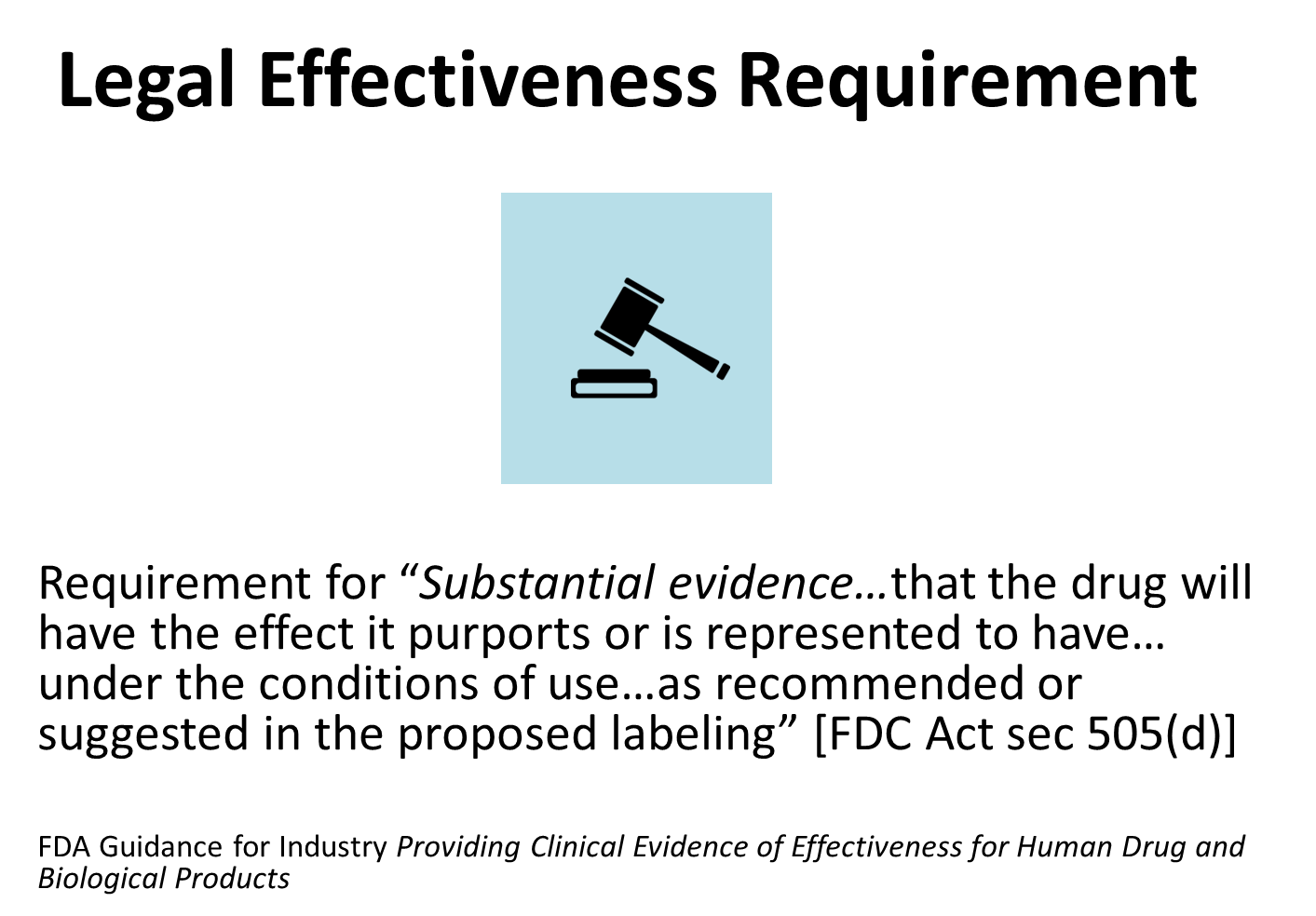 what sponsors must show
“Substantial Evidence”
how sponsors must show effectiveness
What constitutes sufficient evidence of effectiveness?

Typically two adequate and well-controlled trials
Independent  substantiation  of experimental results – single clinical experiment not usually considered adequate scientific support for conclusion of effectiveness

One study may be adequate in certain circumstances (FDAMA 1997)
Supportive/confirmatory evidence from other trials

Large, multi-center study with statistically persuasive results
Drug Development and Clinical Trial Design Considerations: Pediatrics
General Principles
Pediatric patients should have access to drug products that have undergone appropriate evaluation for safety and efficacy.

Drug development programs should include pediatric studies when pediatric use is anticipated, as required by law (with few exceptions).

Ideally, initial product approval should be for both adult and pediatric indication, provided sufficient early safety/efficacy data and appropriate pediatric formulations are available to allow pediatric trial initiations.
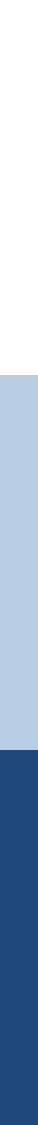 Children are Not Little Adults
Children are not Little Adults
Differences in Exposure
Size and surface area
Developmental physiology, ontogeny

Organ growth
Brain
Lungs
Renal
Reproductive system
Skeletal

Physiological function
Immune system
CNS
Endocrine
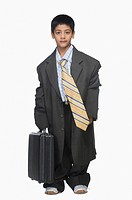 Principles of Pediatric Drug  Development
Drug development for treatment of a disease/condition that exists only in children
Adequate and well-controlled trial

Drug Development for treatment of a disease/condition that exists in both adults and children
For new drugs*, assessments of safety and efficacy are required for all relevant pediatric subpopulations [Pediatric Research Equity Act (PREA) (2003)]
Trials must be adequate and well-controlled
However, extrapolation allowed under limited circumstances
* PREA applies to new: active ingredient, indication, dosing regimen, dosage form, route of administration
Extrapolation of Efficacy

Predicting behavior of a product in children based on data generated in adults
Summary
Sponsors legally required to demonstrate substantial evidence of efficacy prior to a drug approval

Adequate and well controlled trials needed to demonstrate substantial evidence of efficacy

Similar requirements apply for pediatric applications/indications

Approach to pediatric trial design dependent on: disease similarity between adults and children, and similarity in response to interventions (e.g. endpoints) between the two population
If similar, extrapolation of efficacy may be adequate
If dissimilar, adequate and well controlled trial design may be required
Treatment of HIV(1)Extrapolation
Established are:
Similar disease in adults and children
Antivirals activity same regardless of population
Primary endpoint (HIV RNA) applicable in both populations

Therefore, if
Phase 1, 2 trials completed in adults
Required toxicology studies completed

Adolescent trial can be initiated along the Phase 3 adult clinical trial
Rely on phase 1,2 safety/activity data to support prospect of direct benefit (PDB)
Single arm design acceptable; PK pivotal data

Non-adolescent pediatric trial (e.g. 1 month to 12 years old) can be initiated once appropriate dosage forms are available
Rely on phase 1, 2 safety/activity data to support PDB
Single arm trial acceptable; PK pivotal data
Treatment of HIV(2)Trial Design Considerations
Design and analysis (adult) 
Randomized active-controlled noninferiority trial 
Endpoint/analysis:
proportion of subjects with HIV RNA <50 copies/mL at week 24 and/or 48
Design and analysis (pediatric)
Single arm study
Sample size calculation for PK (primary endpoint): example
prospectively powered to target a 95% CI within 60% and 140% of the point estimate for the geometric mean estimates of clearance and volume of distribution
Final sample size should account for variability
As data are evaluated, sample size must be increased as necessary for characterization of PK across the intended age/weight range
Sample size calculation for safety 
minimum of 100 across the age range (~ evenly distributed)
Efficacy endpoint/Analysis
proportion of subjects with HIV RNA <50 at Week 24 (secondary endpoint)
Outcome compared to adult trials outcome to establish trend
Perceived Challenges Contributing to Delays in Initiation or Completion of Pediatric Clinical Trials
Reasons for Delays in Initiating or Completing Pediatric Trials
Time gap in initial product approvals for adult vs. pediatric patients
Gap significant for younger pediatric patients (e.g. <12 years old)

Reasons for delay may include:
Challenges in identifying PD markers
Smaller diseased population; difficult to enroll
Awaiting for adult approval before initiating studies in pediatric subjects
Staggered cohort enrollment of pediatric subjects
Delay in pediatric-appropriate formulation development
Different requirements by regulatory agencies
Proposed Approaches to Address Challenges
Collaborations
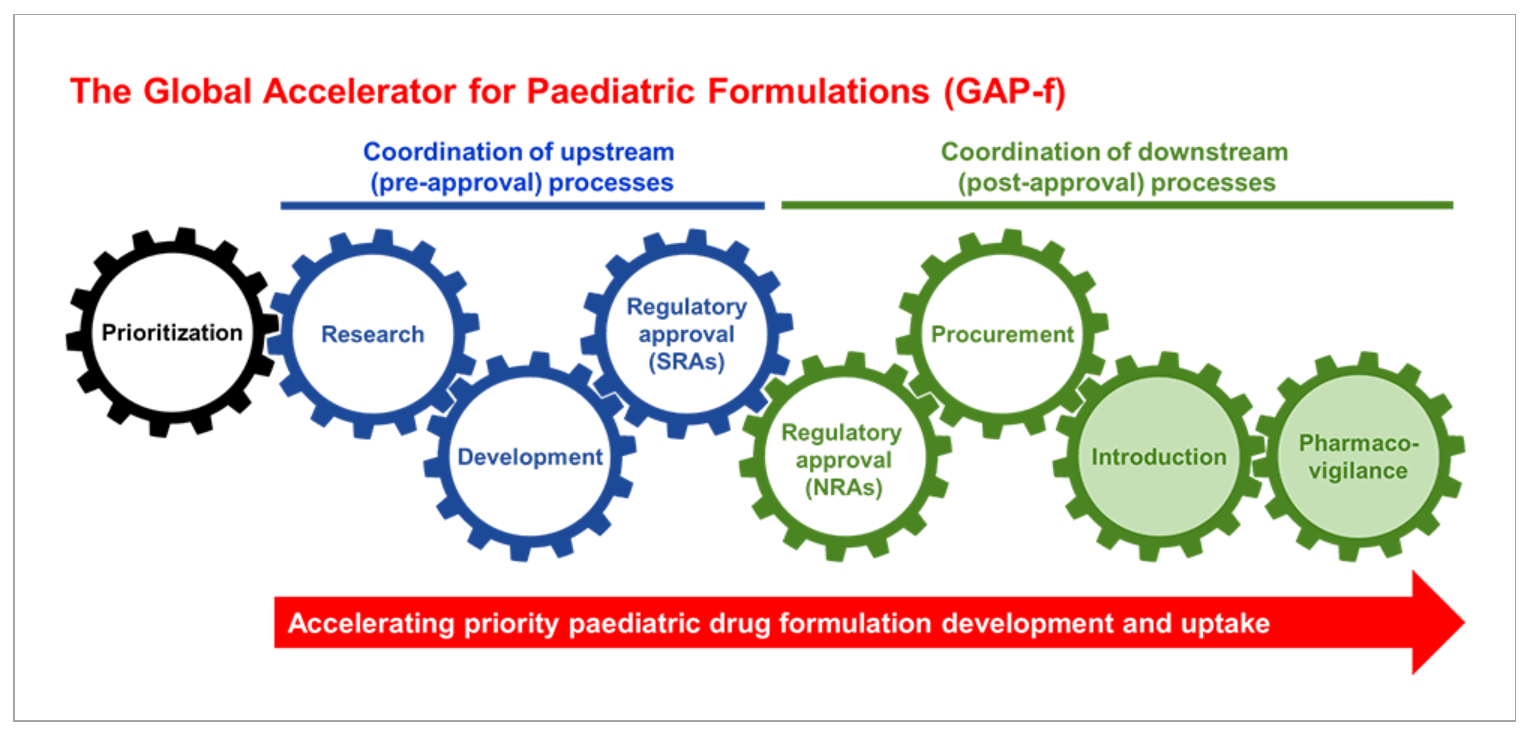 Adapted from: Penazzato et al. J Int AIDS Soc, 2018, 21(S1)
Innovative Trial Designs
Alternative Trial Designs
Randomized withdrawal designs
Adaptive designs: phase 2/3 hybrid design
Adaptive design: Bayesian method
Method of borrowing strength from previous studies (usually adult) to make inferences about pediatric population 
Similar to the extrapolation model: To extend information and  conclusions  available  from  studies (usually adults) to make inferences for pediatric population
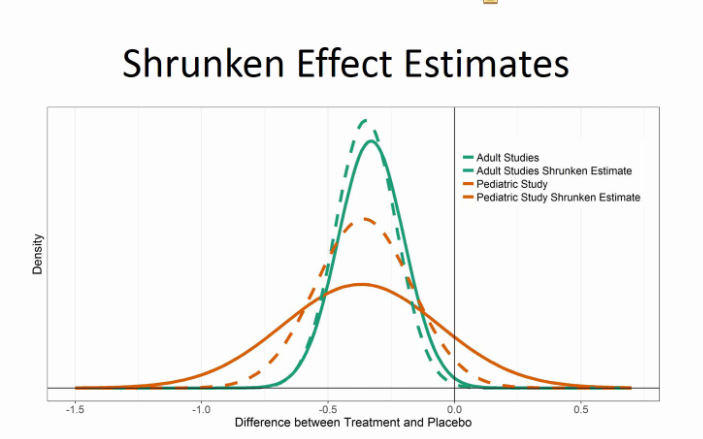 Use of Real world data and experience (RWD/RWE)
No formal CDER guidance on use of RWD to generate evidence for regulatory support
Examples:
RWD as a comparator arm; limited circumstances, e.g. rare diseases, oncology interventional trials
Parallel assigned control arm not feasible or ethical 
Serious illness with no satisfactory treatment
Large effect size based on preliminary data

RWD supporting new dosing regimen: simeprevir/sofosbuvir for treatment of chronic HCV infection
Single agents (simeprevir, sofosbuvir) approved for use in combination with other products
HCV-target network: Research database with data abstracted from electronic medical records 
Initial approval of new combination based on evidence from a phase 2 trial, supplemented with safety and effectiveness data from HCV-TARGET 
Conﬁrmatory trials conducted post approval of new regimen
RWD/RWE
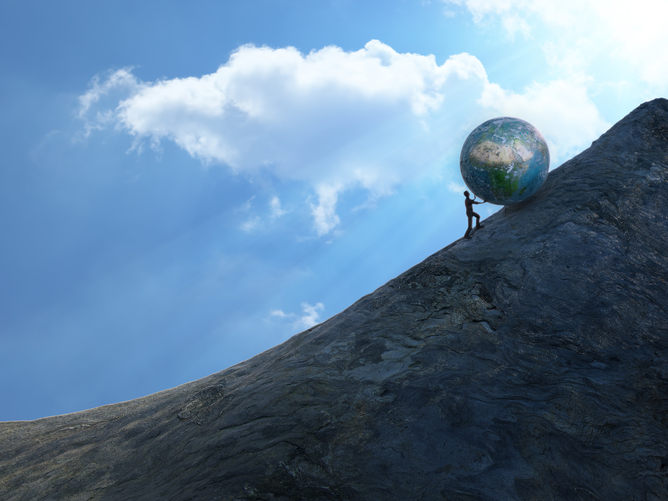 Limitations:
Data quality and reliability; access
Bias (selection, recall, reporter, misclassification, etc.)
Covariates influencing outcome of disease not well characterized 
Analytical methods
Future Innovation
Measures to ensure data quality, access, integrity
Design and conduct to help reduce bias and balance underlying risk between treatment groups
Analytical approaches to integrate data collected during clinical care with clinical trial data sources
Statistical methodologies
Acknowledgments
Debra Birnkrant
Jeff Murray
Lily Mulugeta
James Travis